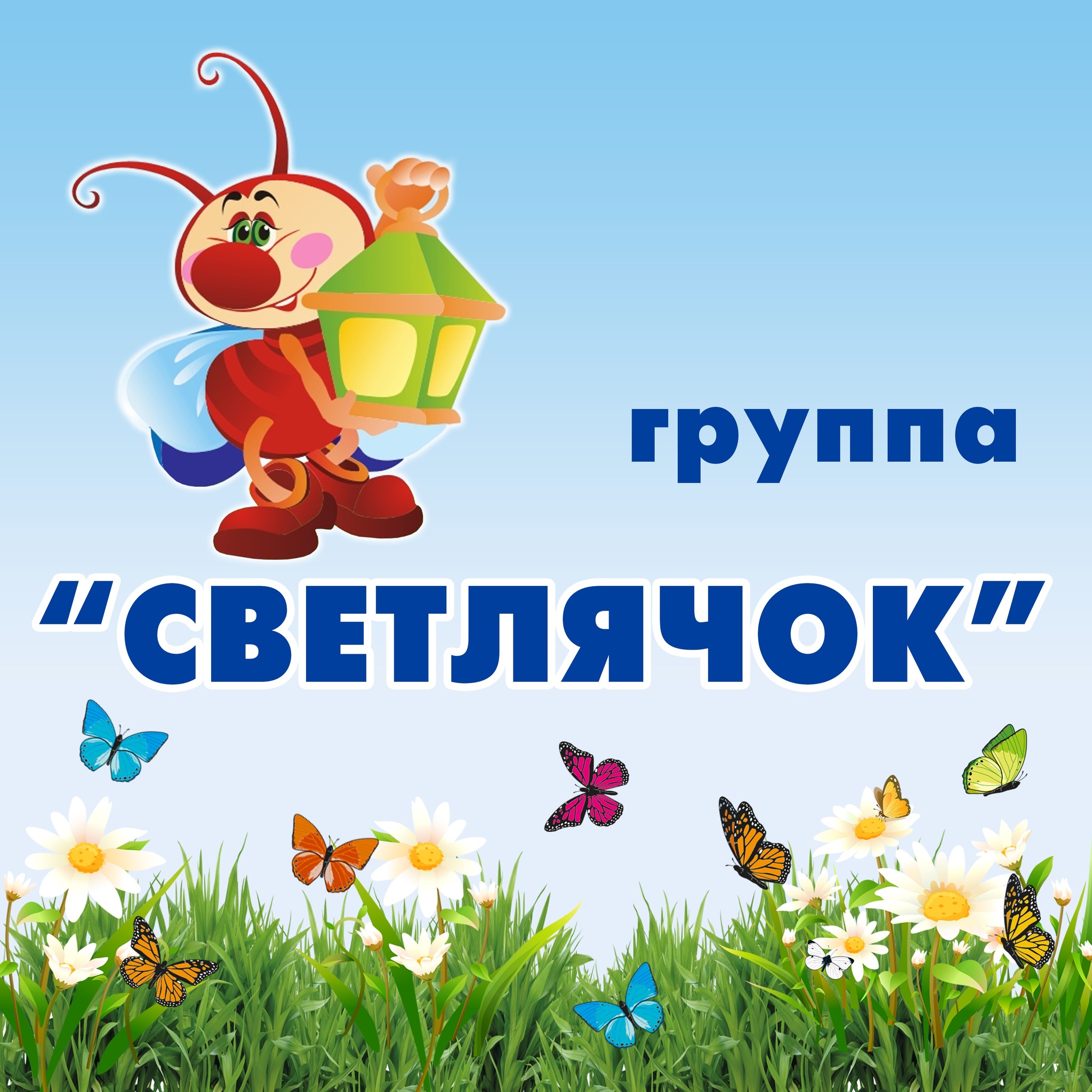 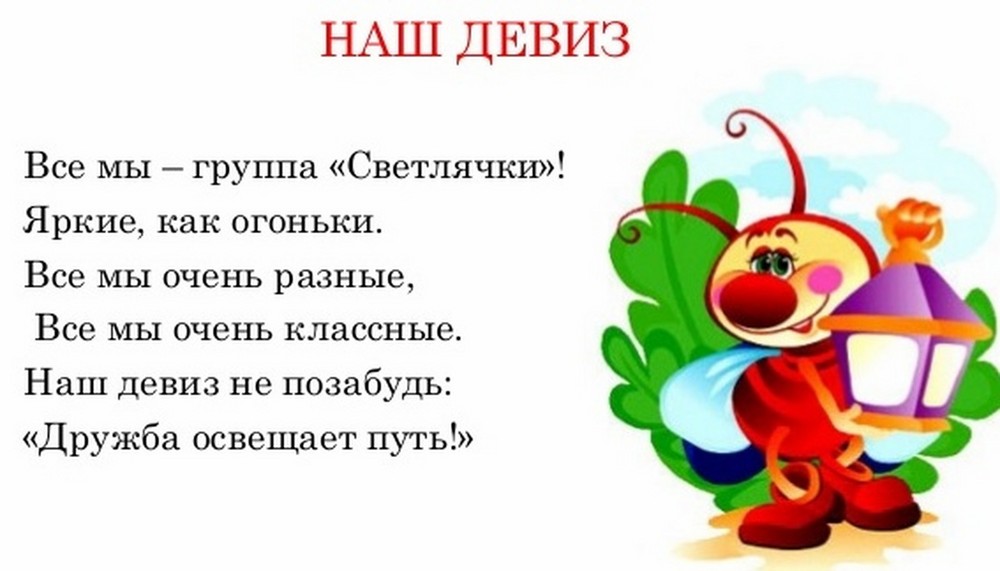 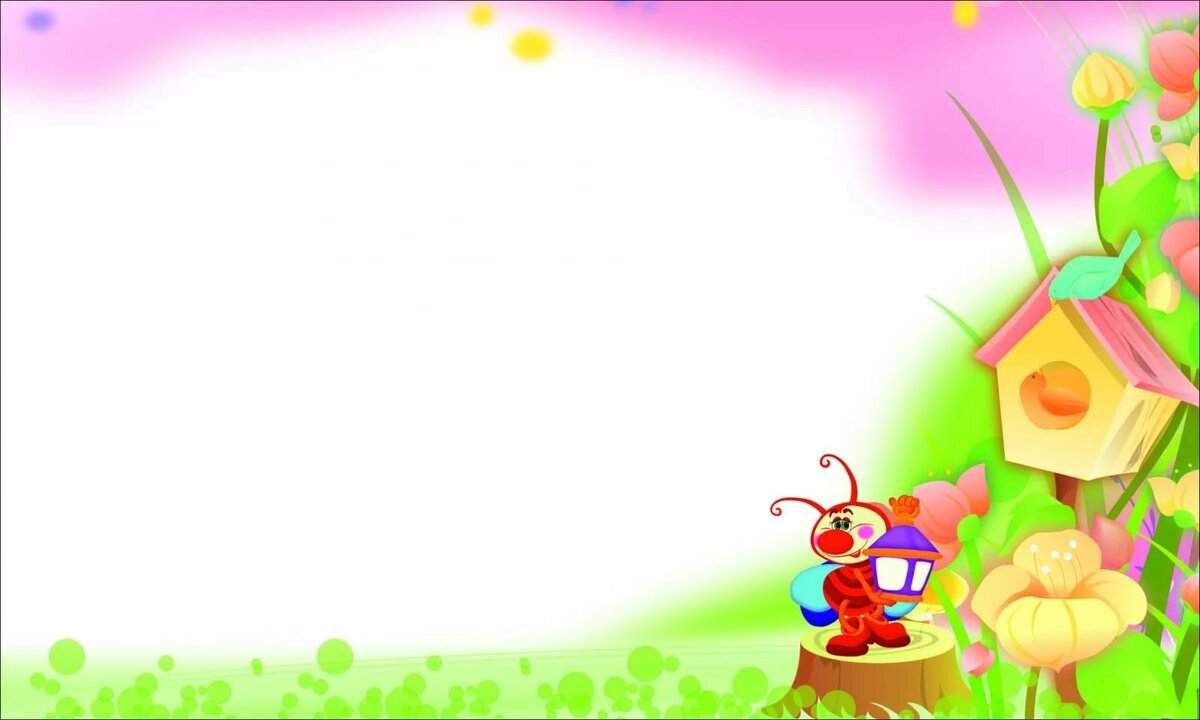 Режим дня 

7.00-8.30 Прием детей , утренняя гимнастика ,дежурство 
8.30-8.50 Подготовка к завтраку ,завтрак 
8.50-9.00 Игры ,самостоятельная деятельность детей 
9.00-10.50 Организованная образовательная деятельность 
10.50-11.00 Второй завтрак 
11.00-12.40 Подготовка к прогулке ,прогулка, физкультурные занятия на свежем воздухе 
12.40-12.50 Возвращение с прогулки, самостоятельная деятельность детей 
12.50-13.15 Подготовка к обеду ,обед 
13.15-15.00 Подготовка ко сну ,дневной сон 
15.00-15.25 Подъем ,воздушные и водные процедуры, самостоятельная деятельность детей 
15.25-15.40 Подготовка к полднику ,полдник 
15.40-16.40 Игры ,самостоятельная деятельность детей. 
16.40-19.00 Подготовка к прогулке ,прогулка ,уход детей домой
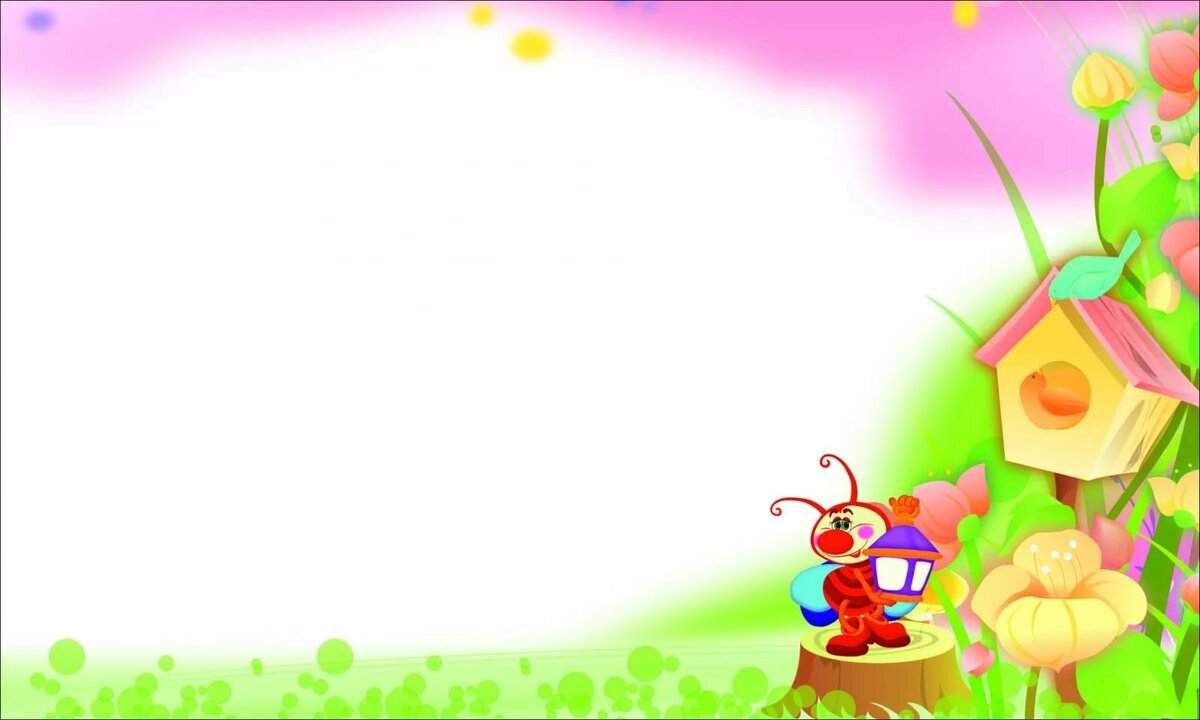 Сетка занятий
Понедельник
1.Рисование
2.Развитие речи
3.Музыка

Вторник
1.Познание(ФЭМП)
2.Конструирование/ручной труд
3.Физкультурное
Среда
1.Развитие речи (грамота)
2.Познание(позн.иссл.ФЦКМ)
3.Музыка

Четверг
1.Познание (ФЭМП)
2.Рисование
3.Физкультурное
Пятница
1.Познание (позн.иссл.ФЦКМ)
2.Лепка/аппликация
3.Физкультурное (прогулка)
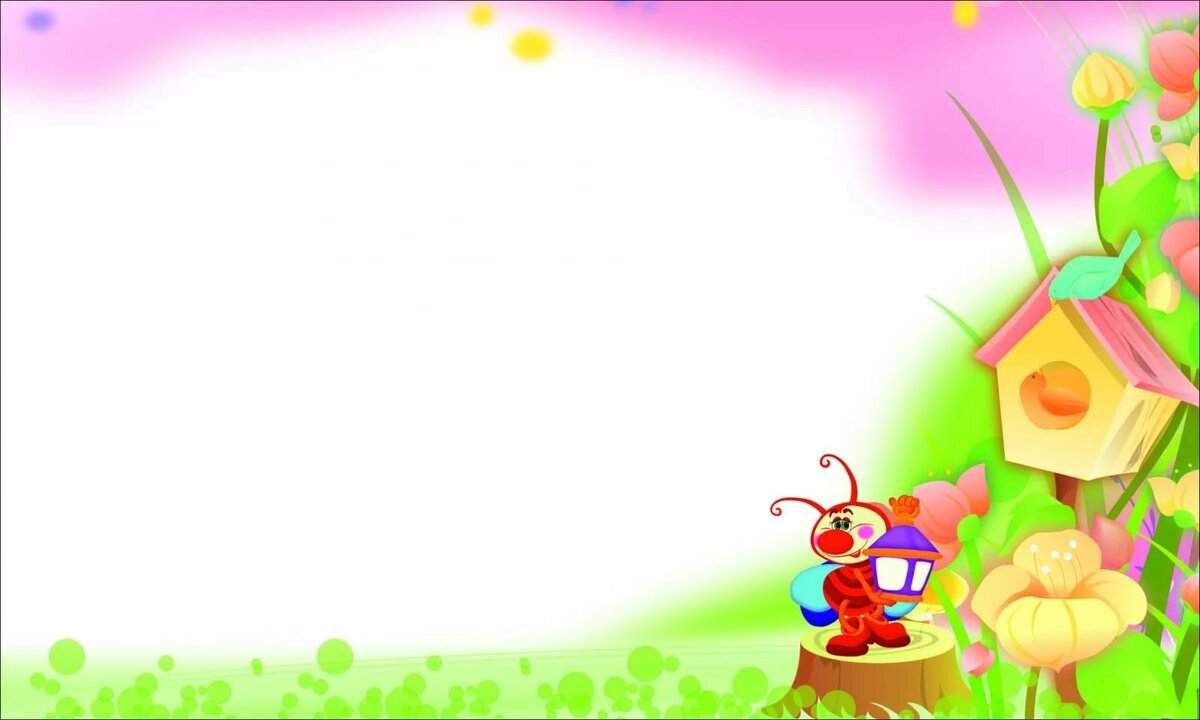 НАШИ ВОСПИТАТЕЛИ

Петрушкова Лидия Сергеевна
Куприянова Ирина Михайловна

Помощник воспитателя
Качнова Оксана Николаевна
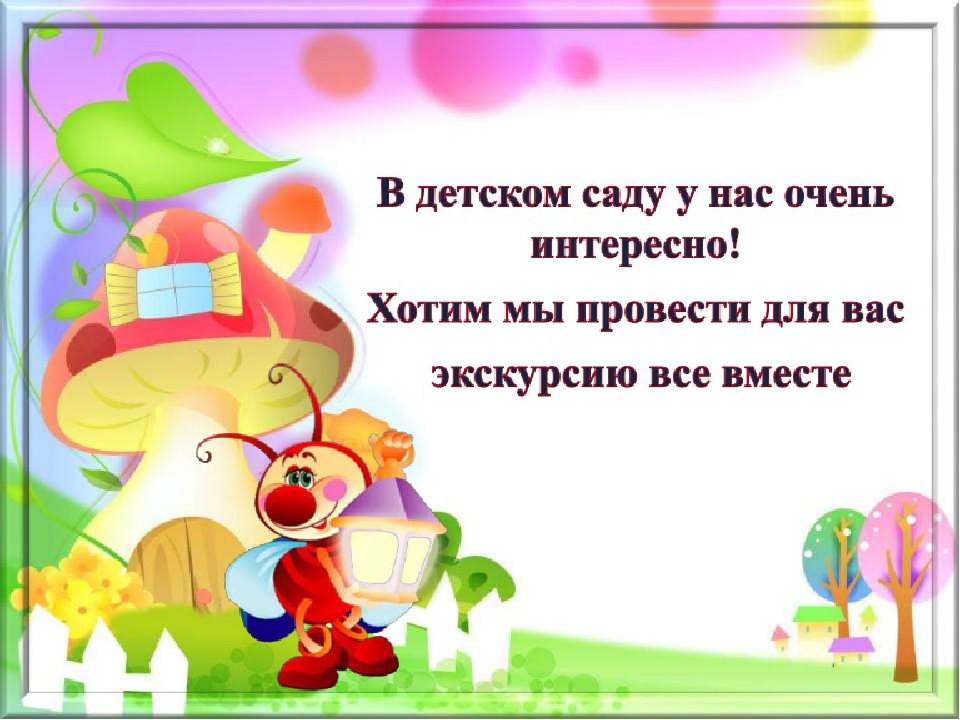 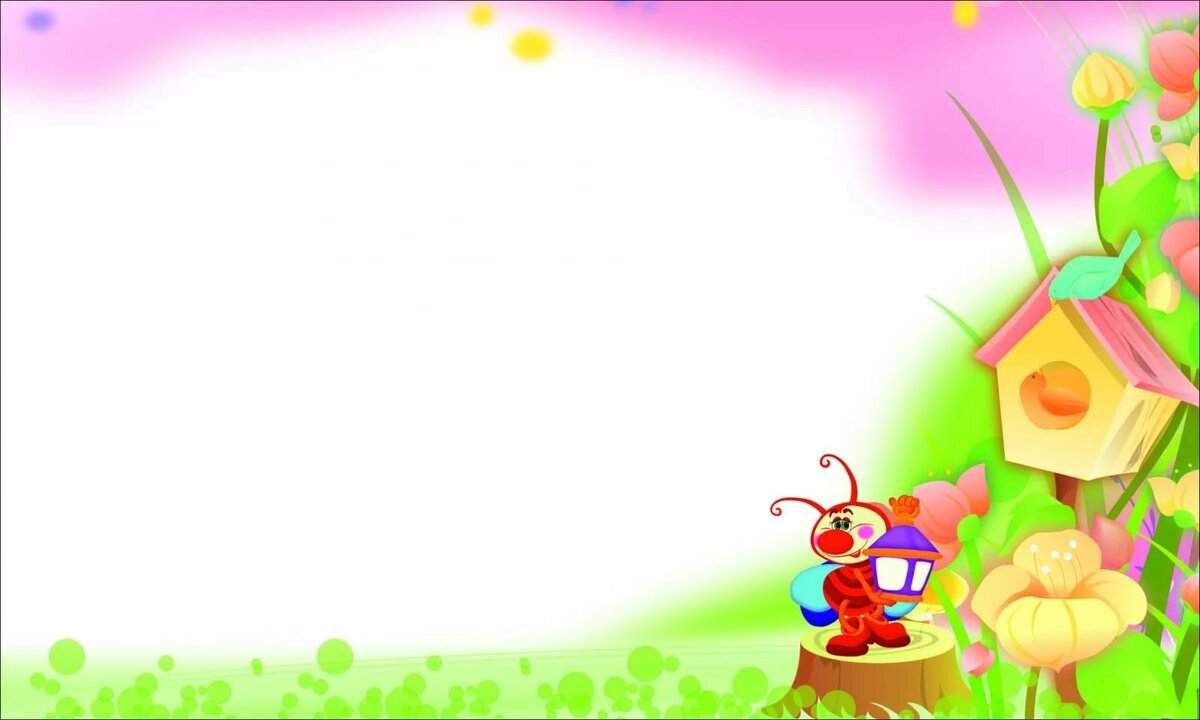 Я люблю свой детский сад 
В нем полным-полно ребят. 
Раз, два, три, четыре, пять… 
Жаль, что всех не сосчитать. 
Может сто их, может двести. 
Хорошо, когда мы вместе!
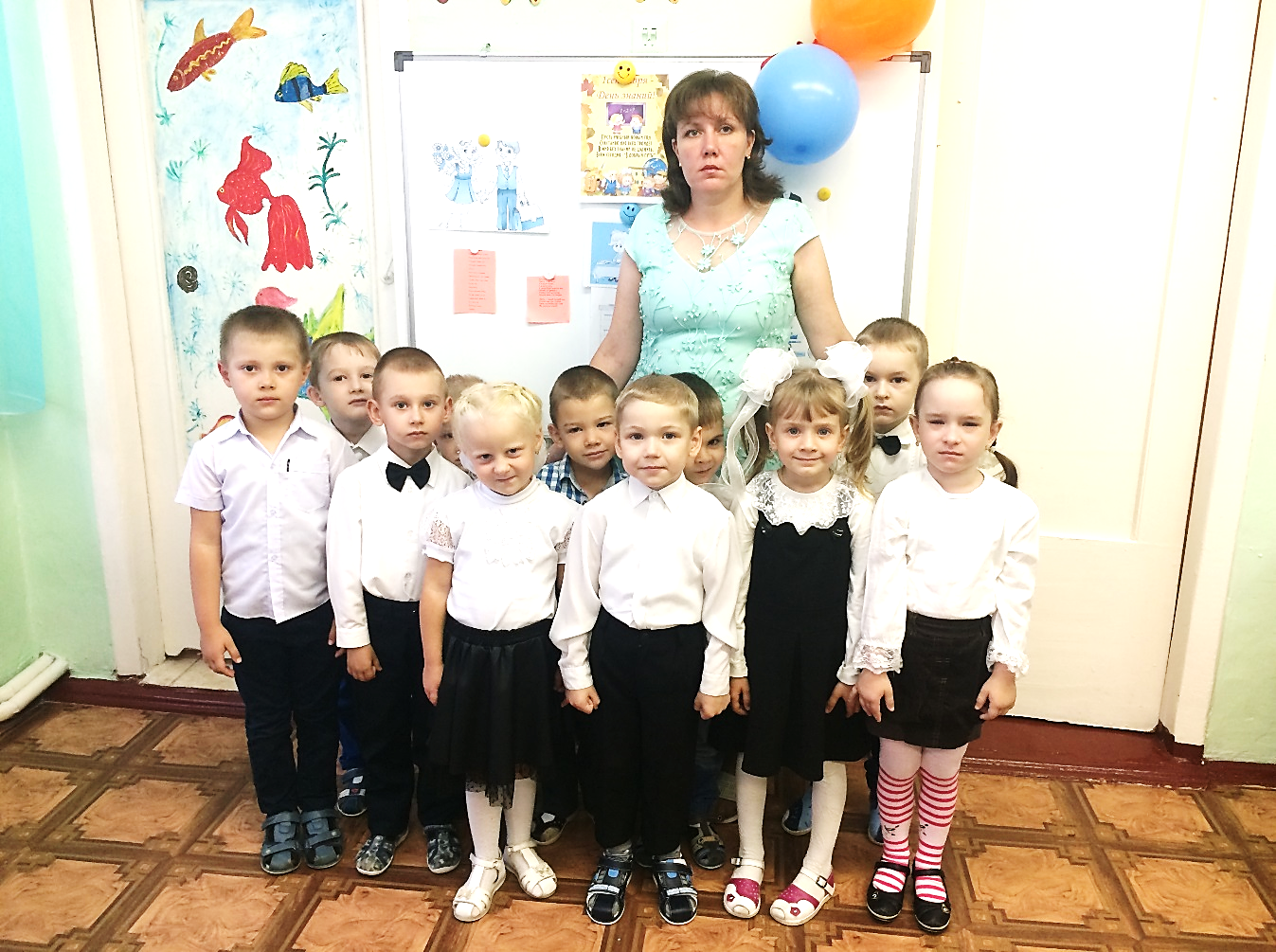 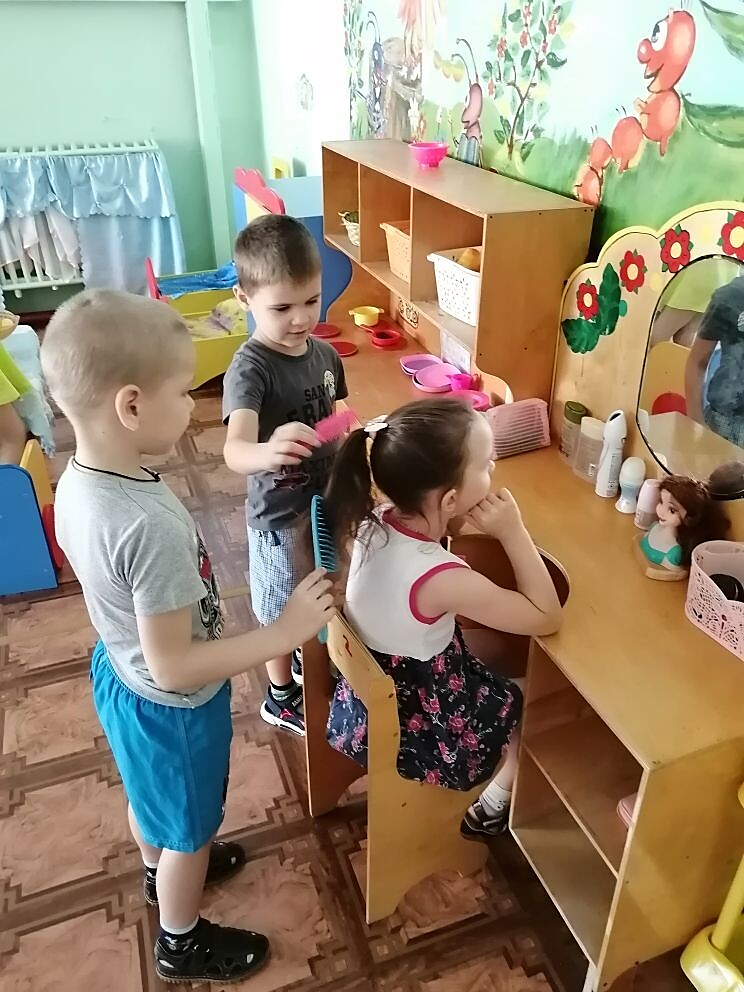 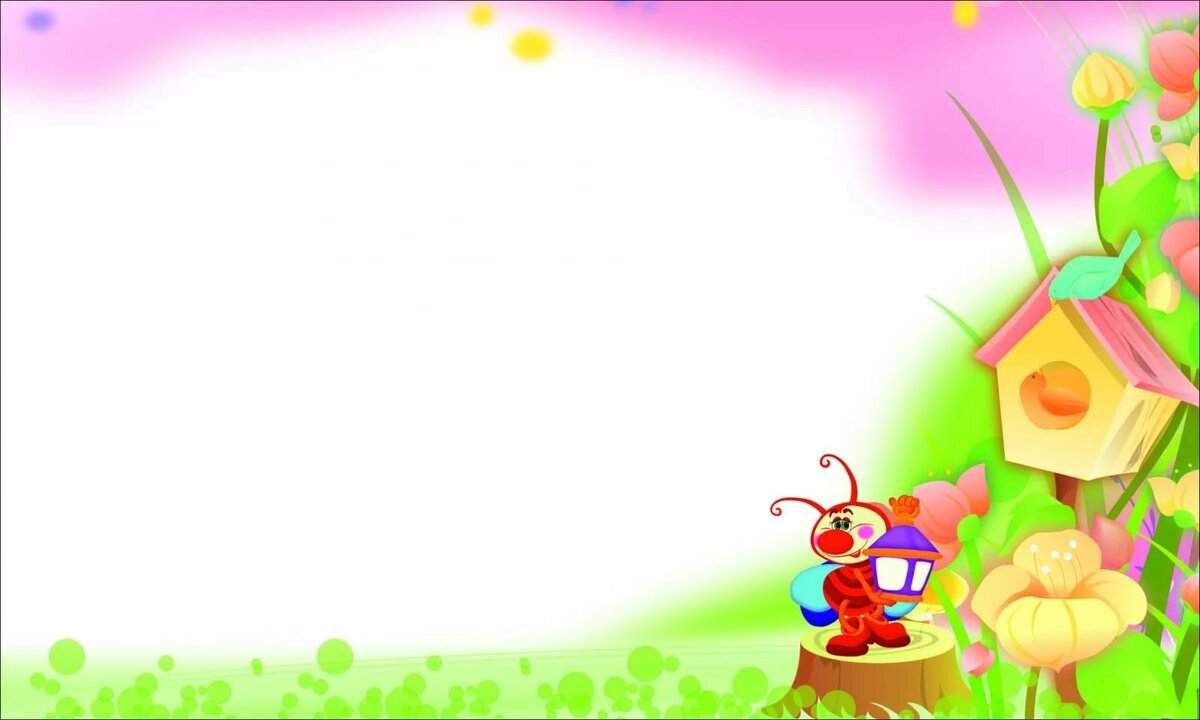 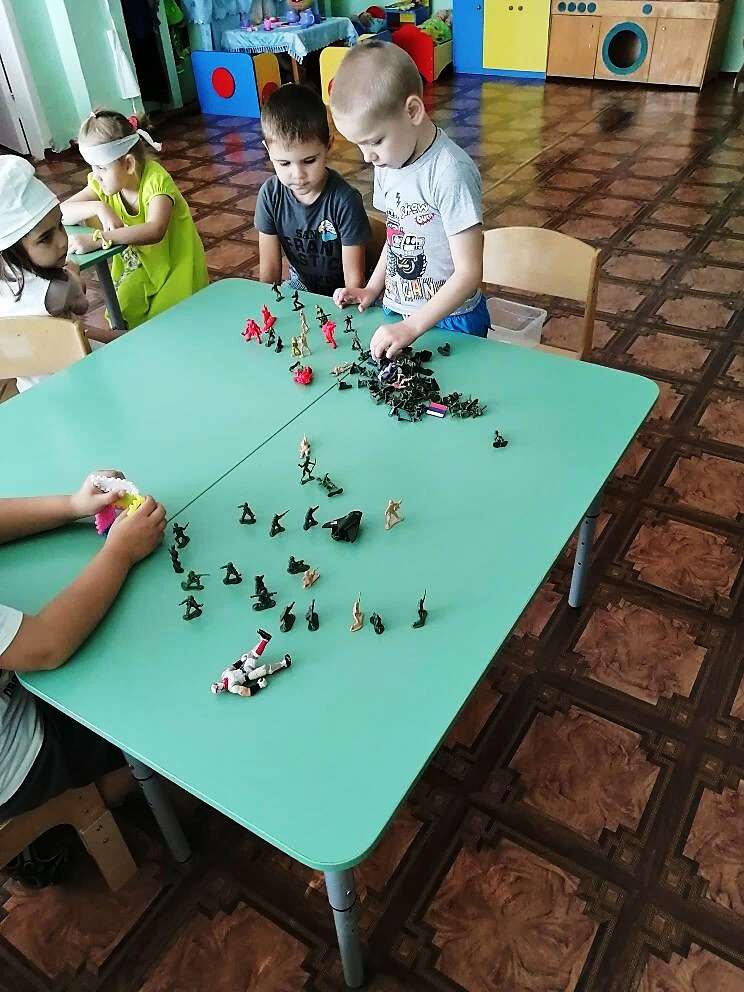 Мы умеем танцевать, 
В дочки-матери играть, 
Наизусть стихи читать, 
На одной ноге скакать 
И отгадывать загадки, 
И играть друг с другом в прятки. 
В общем, можем всё суметь, 
Если очень захотеть.
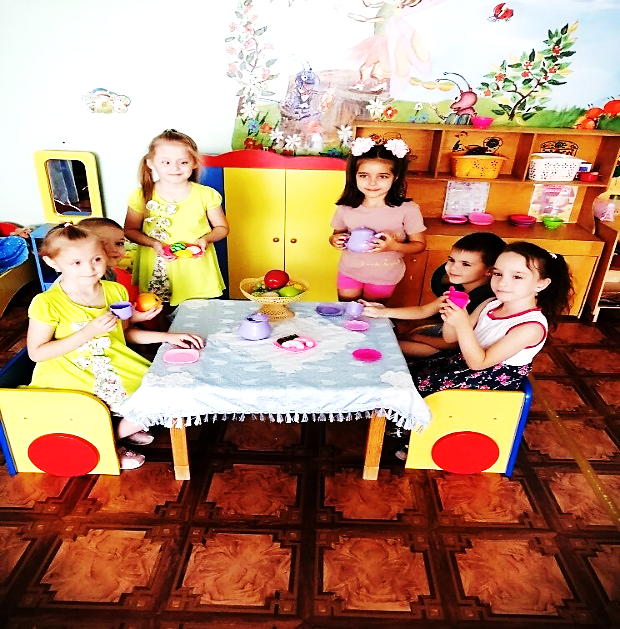 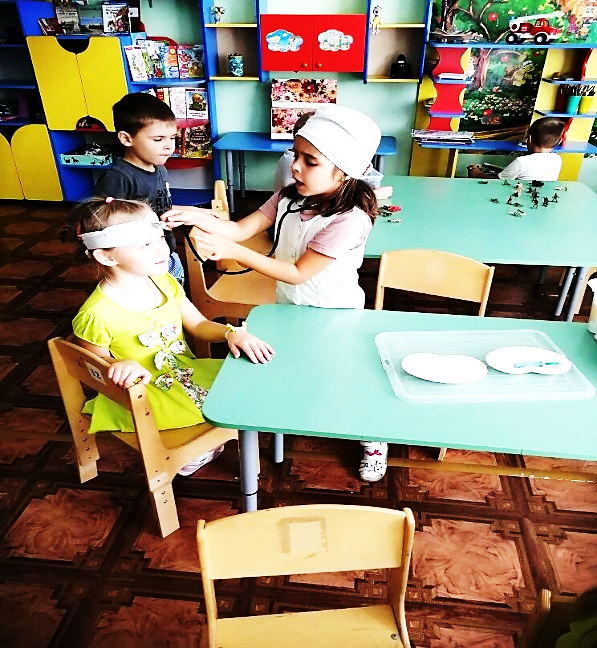 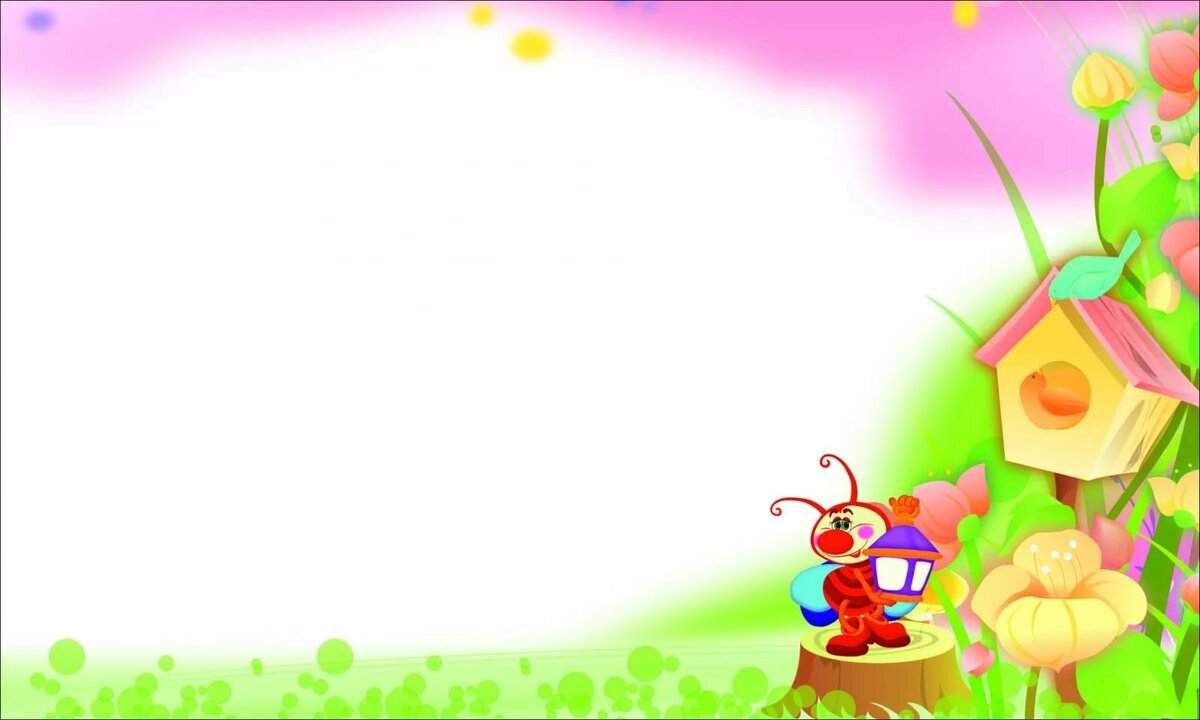 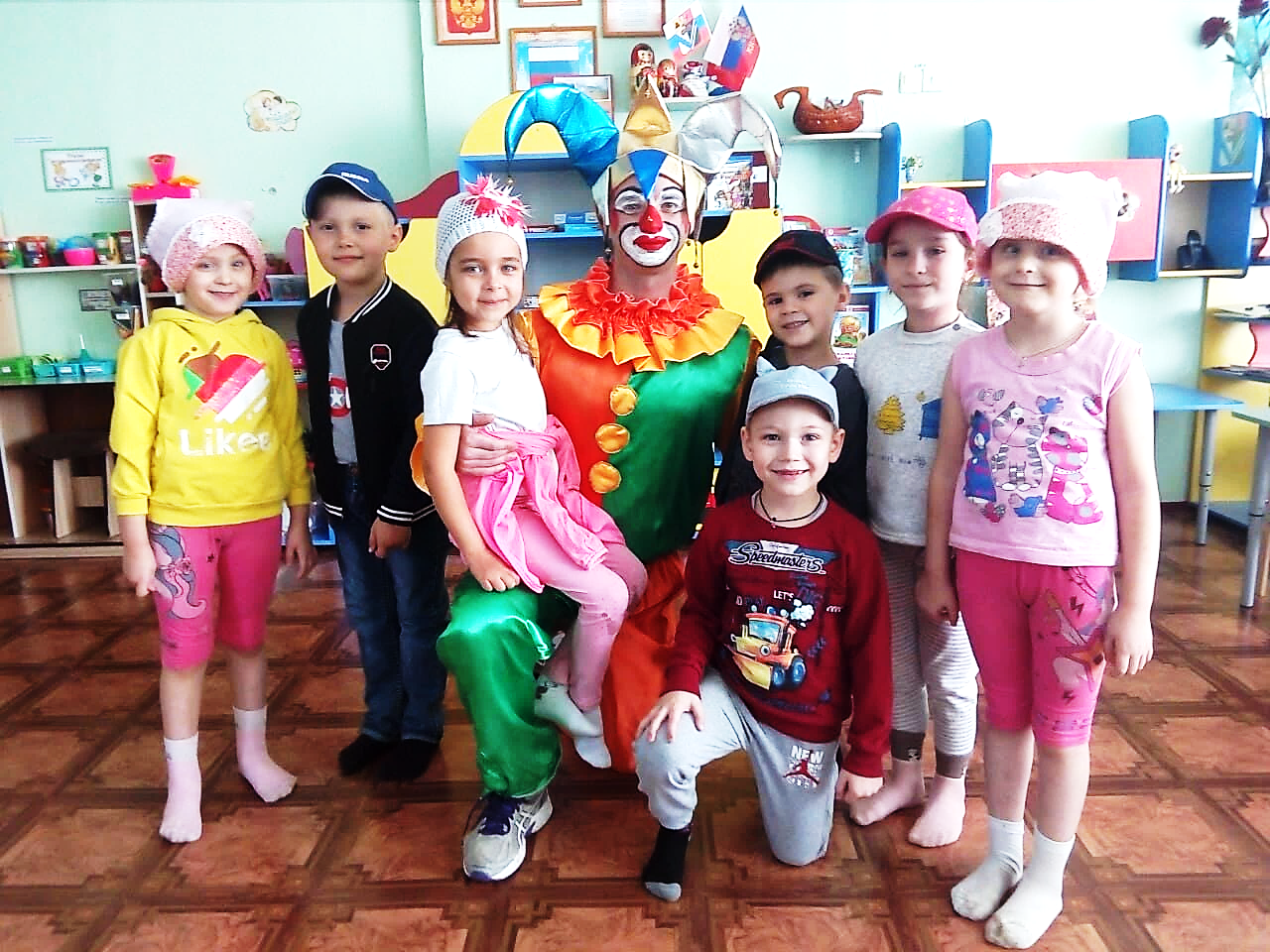 В нашей группе хорошо. 
Радостно и весело. 
Все мы дружно здесь живем. 
И играем, и поём.
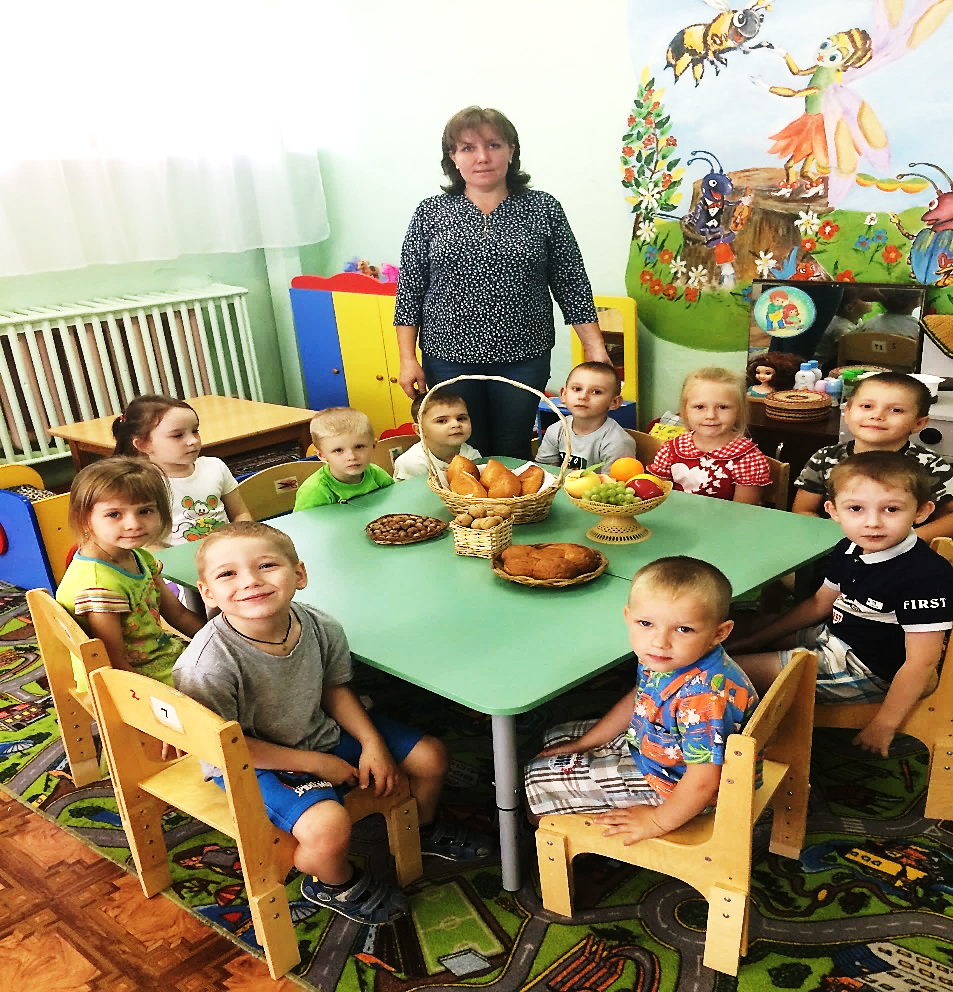 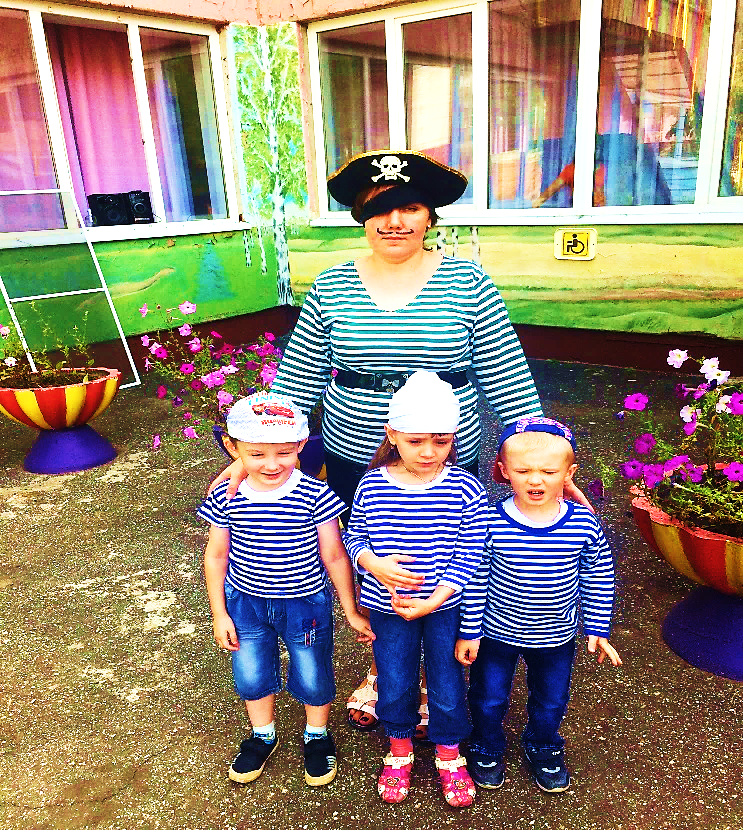 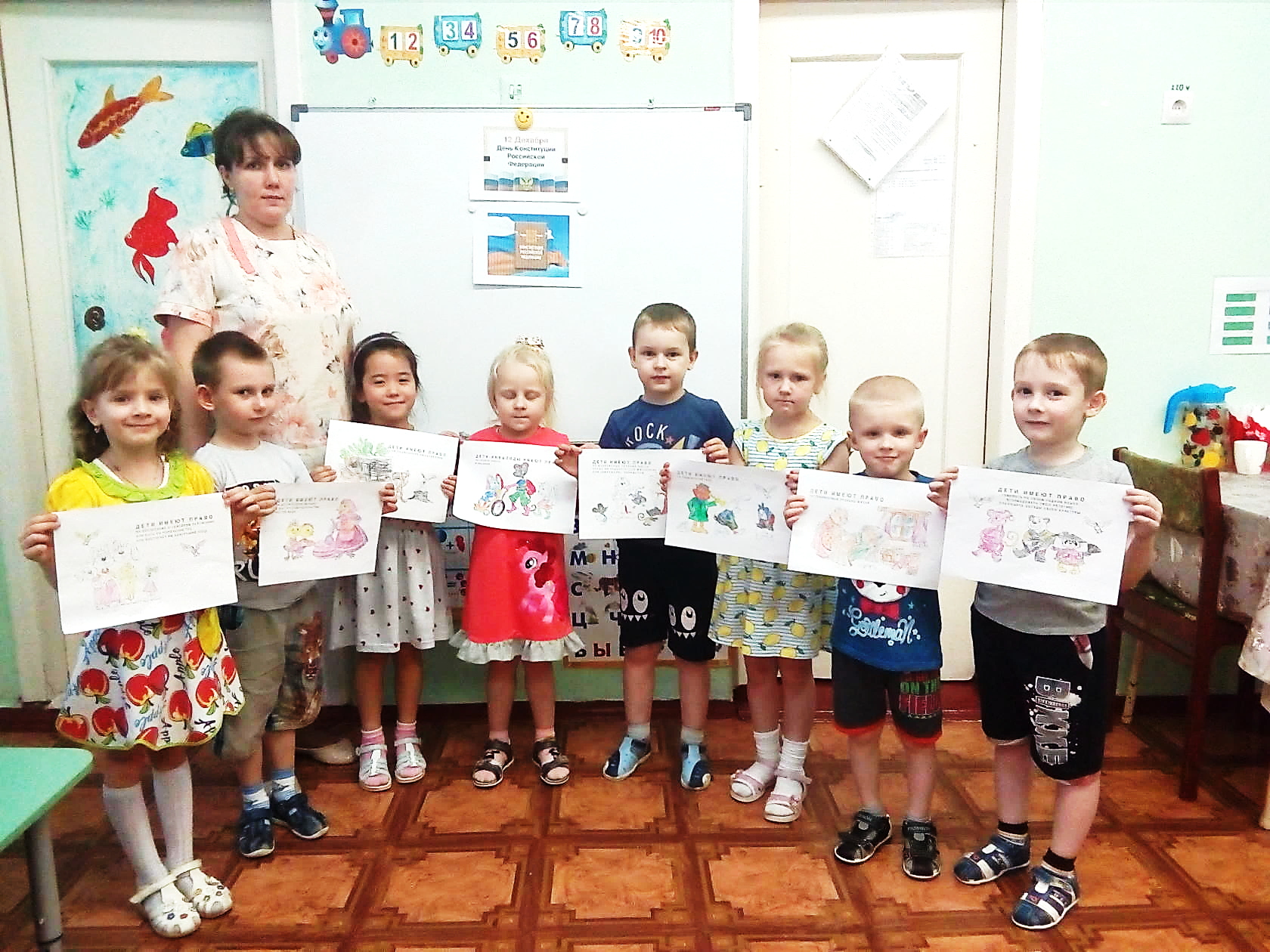 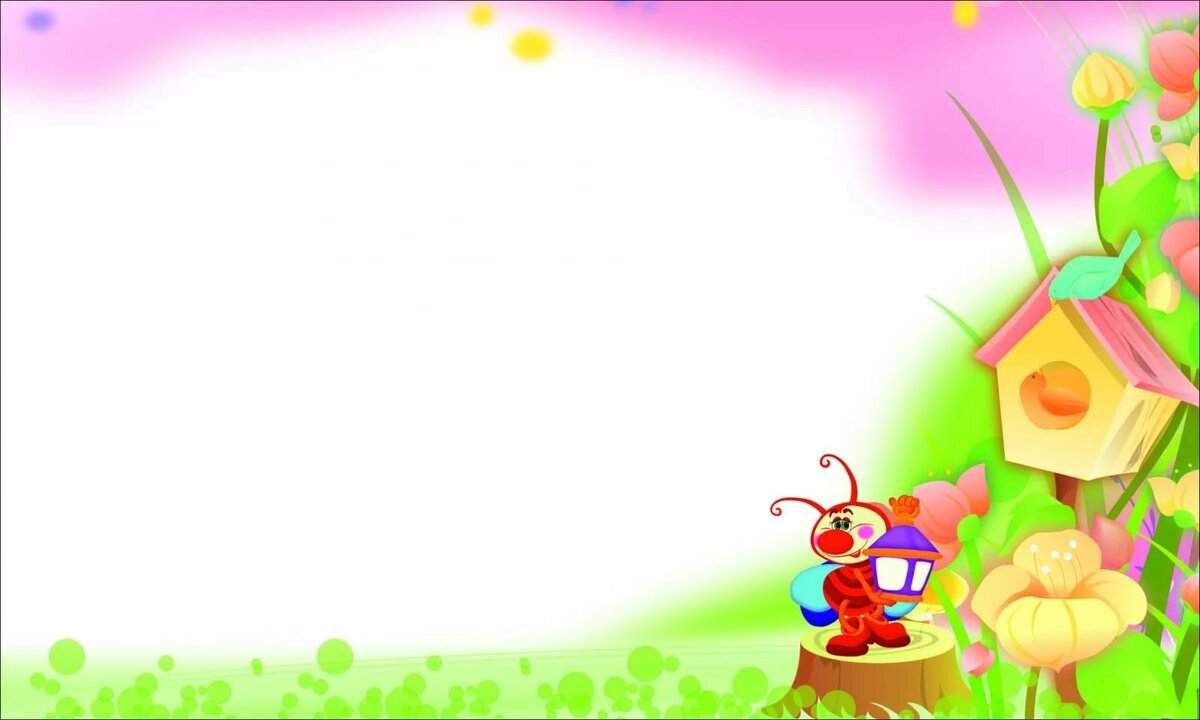 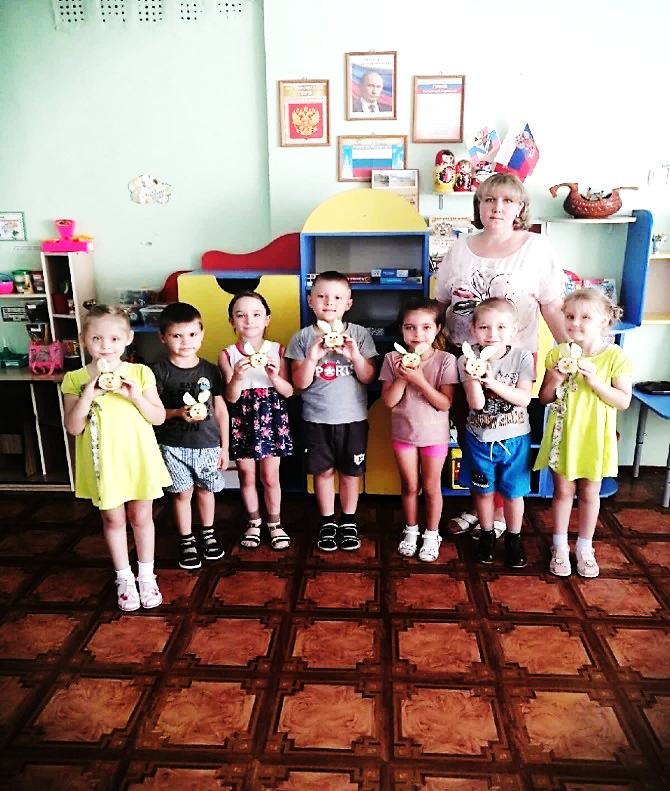 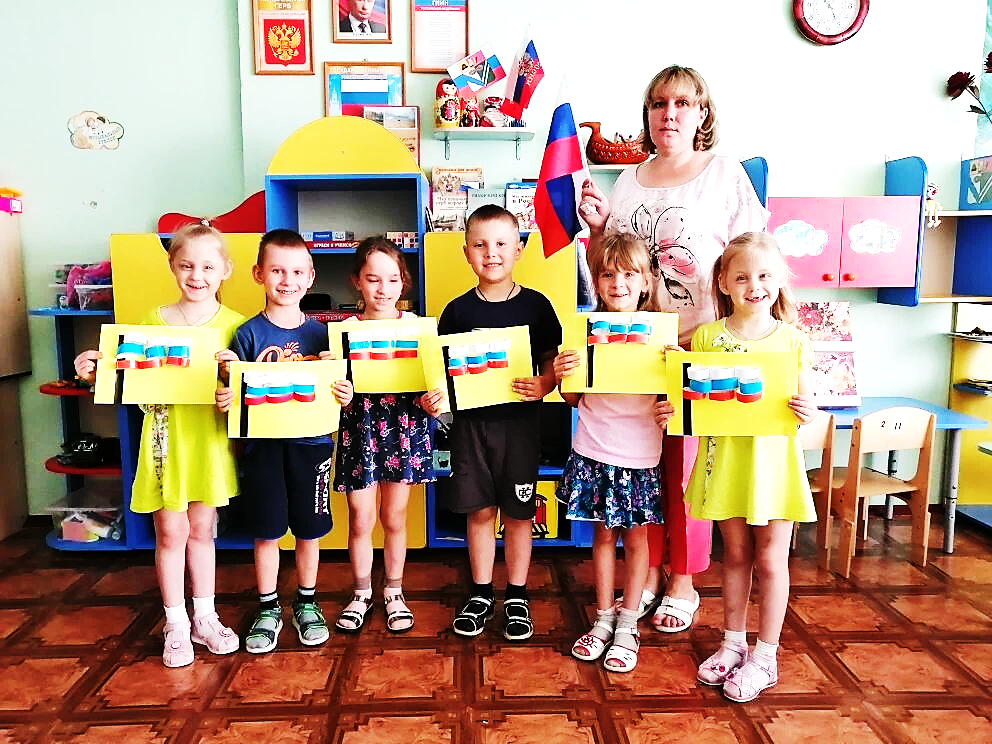 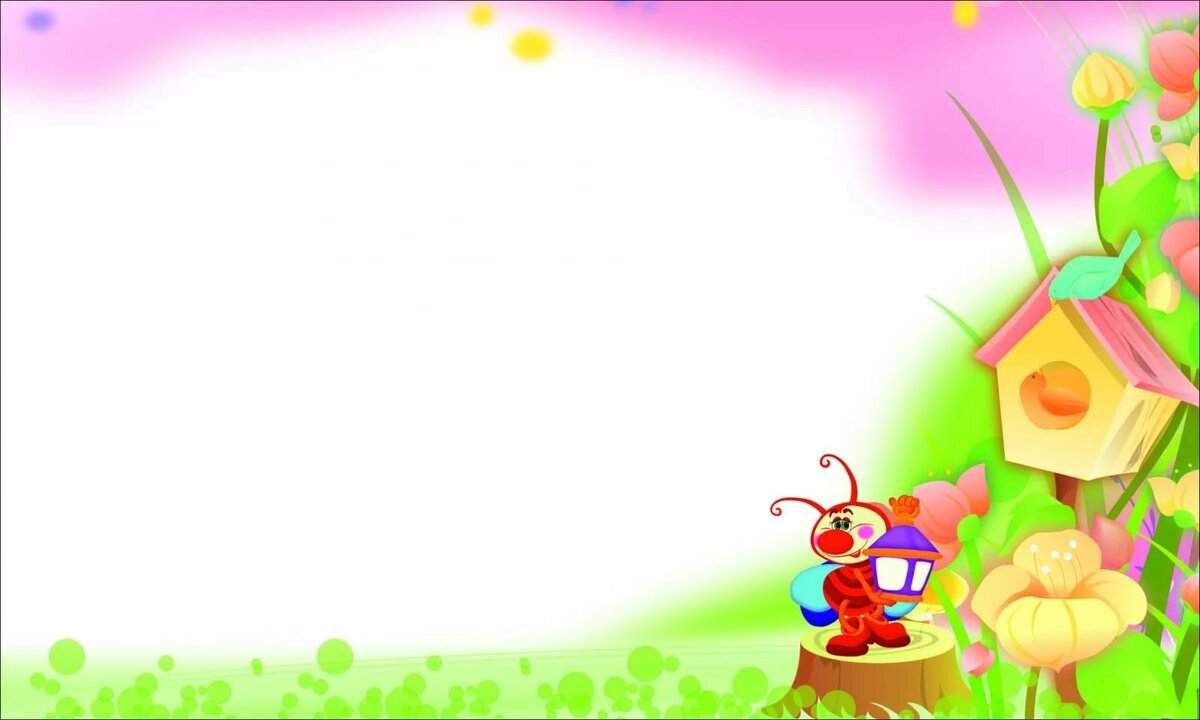 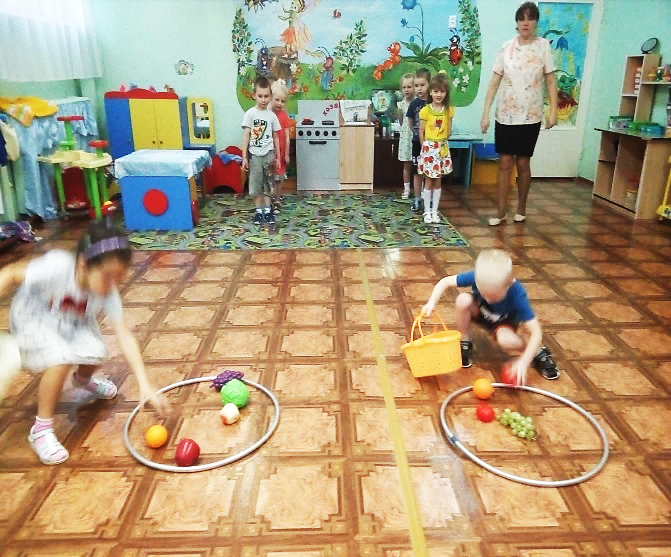 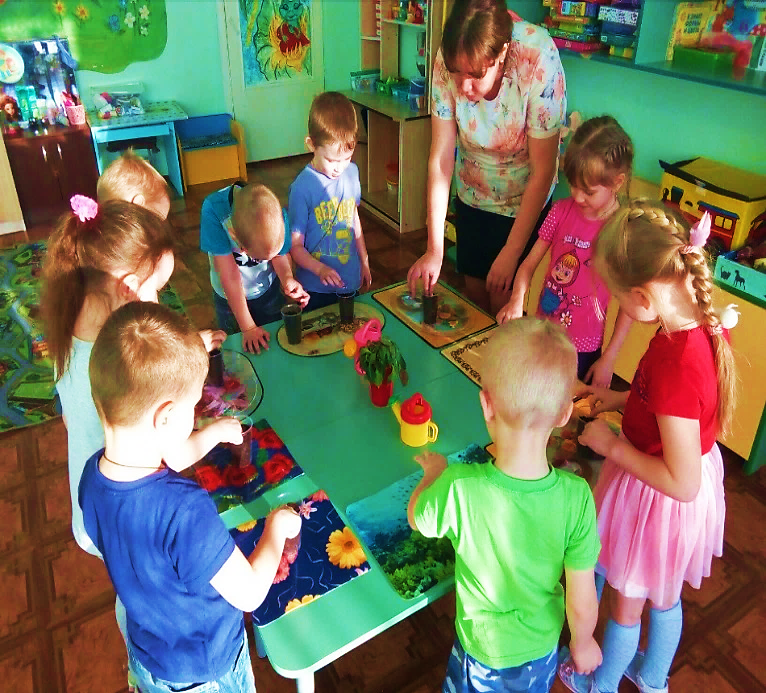 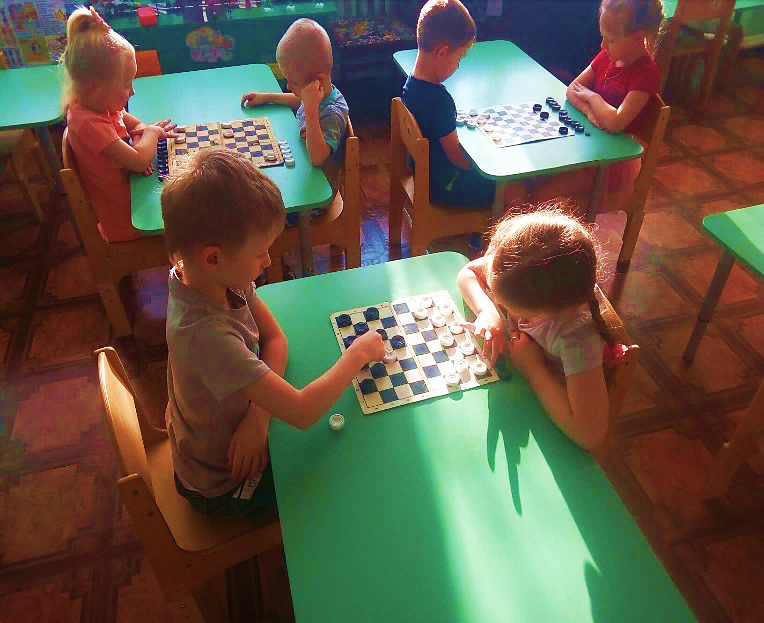 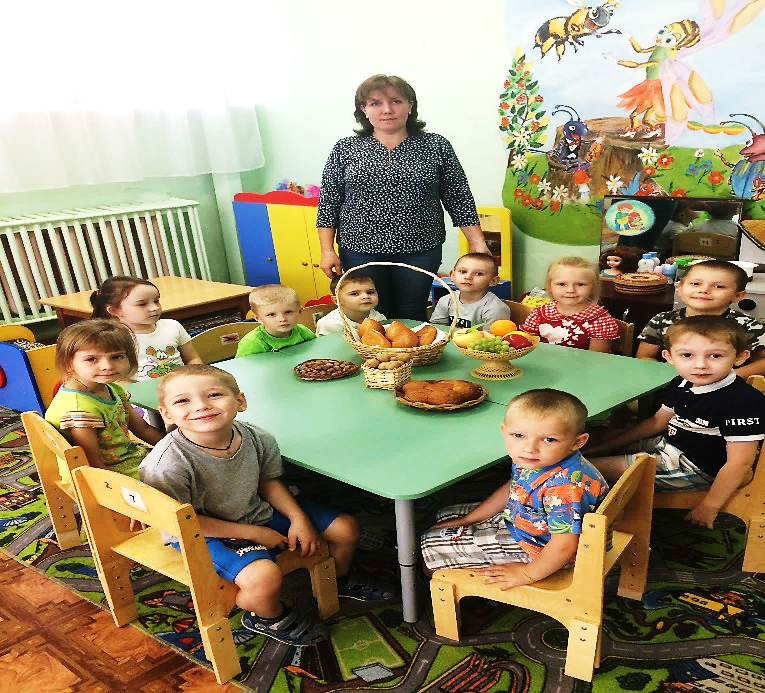 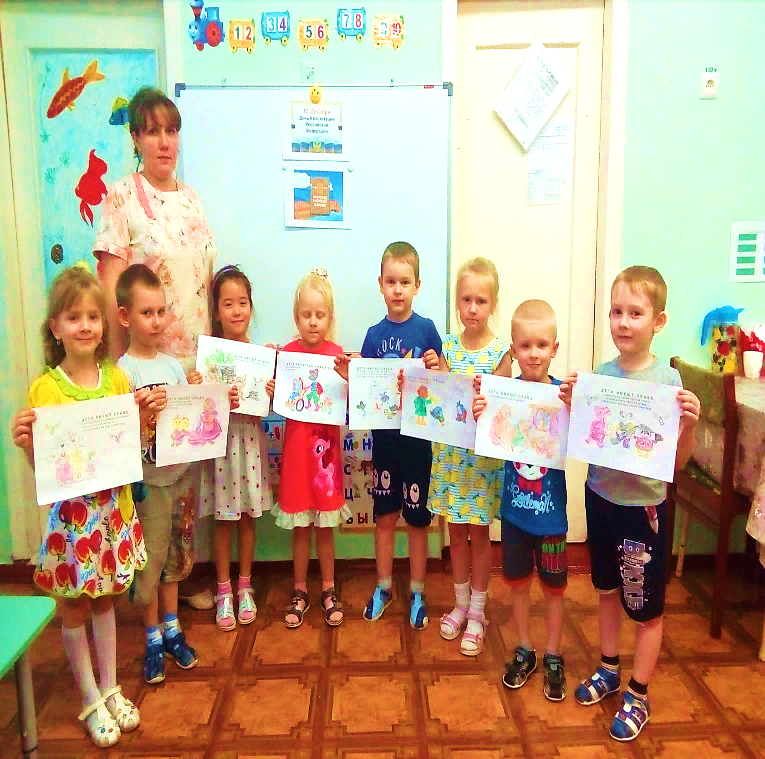 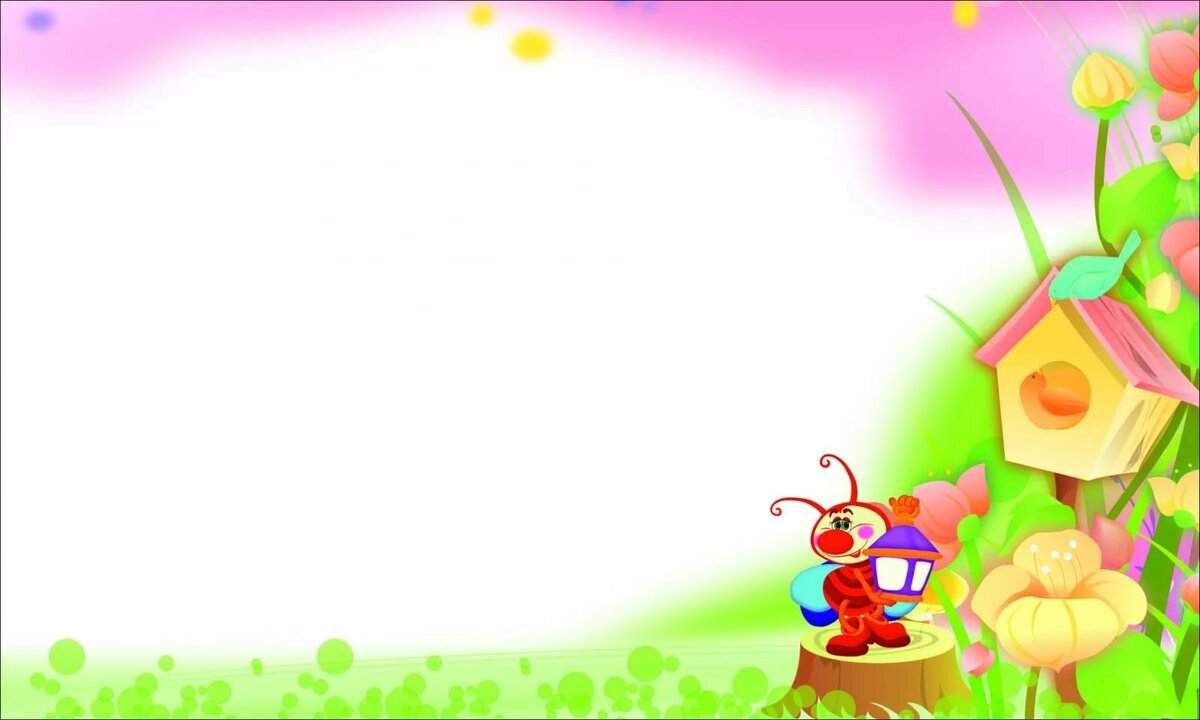 Наши утренники
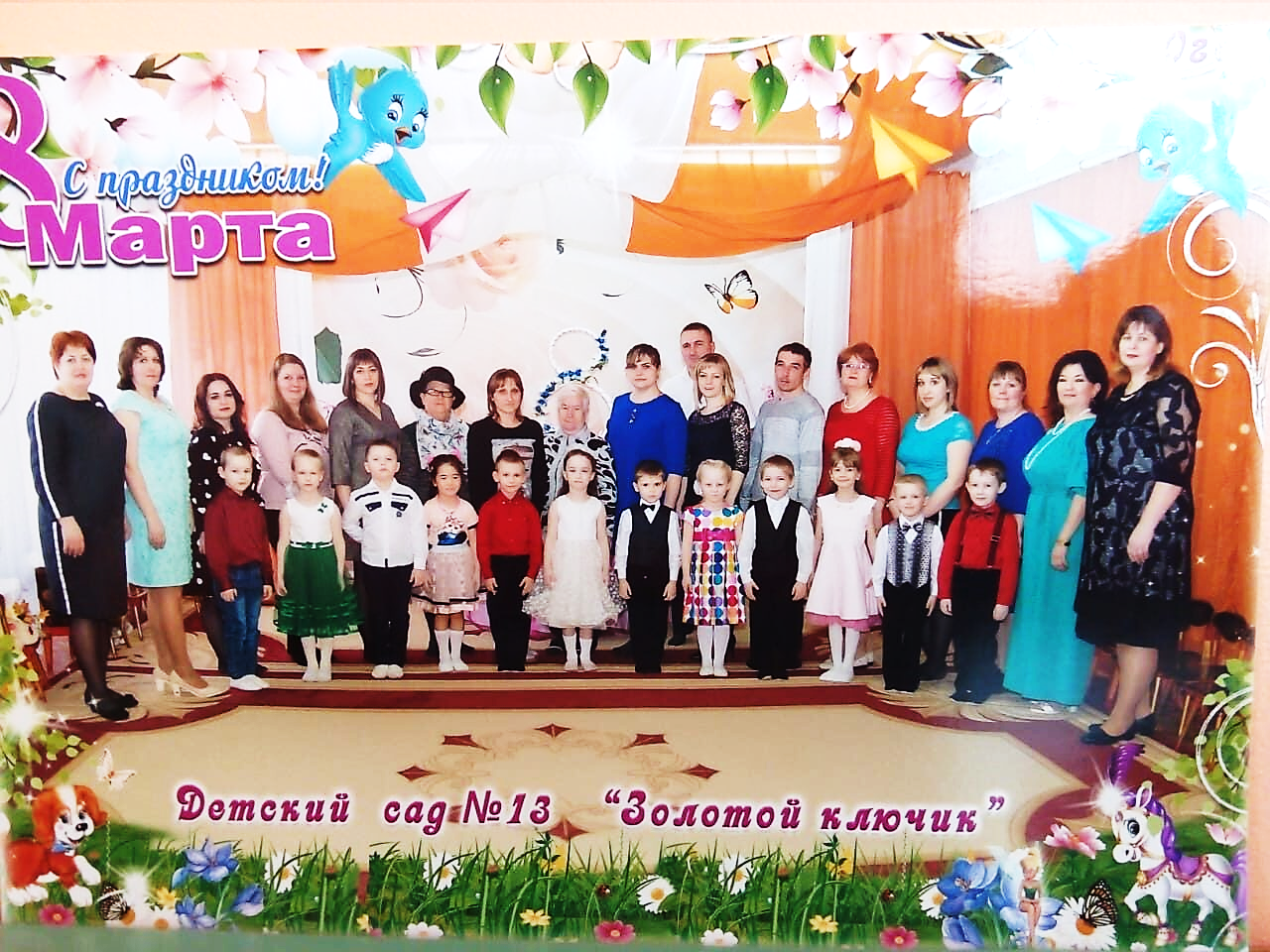 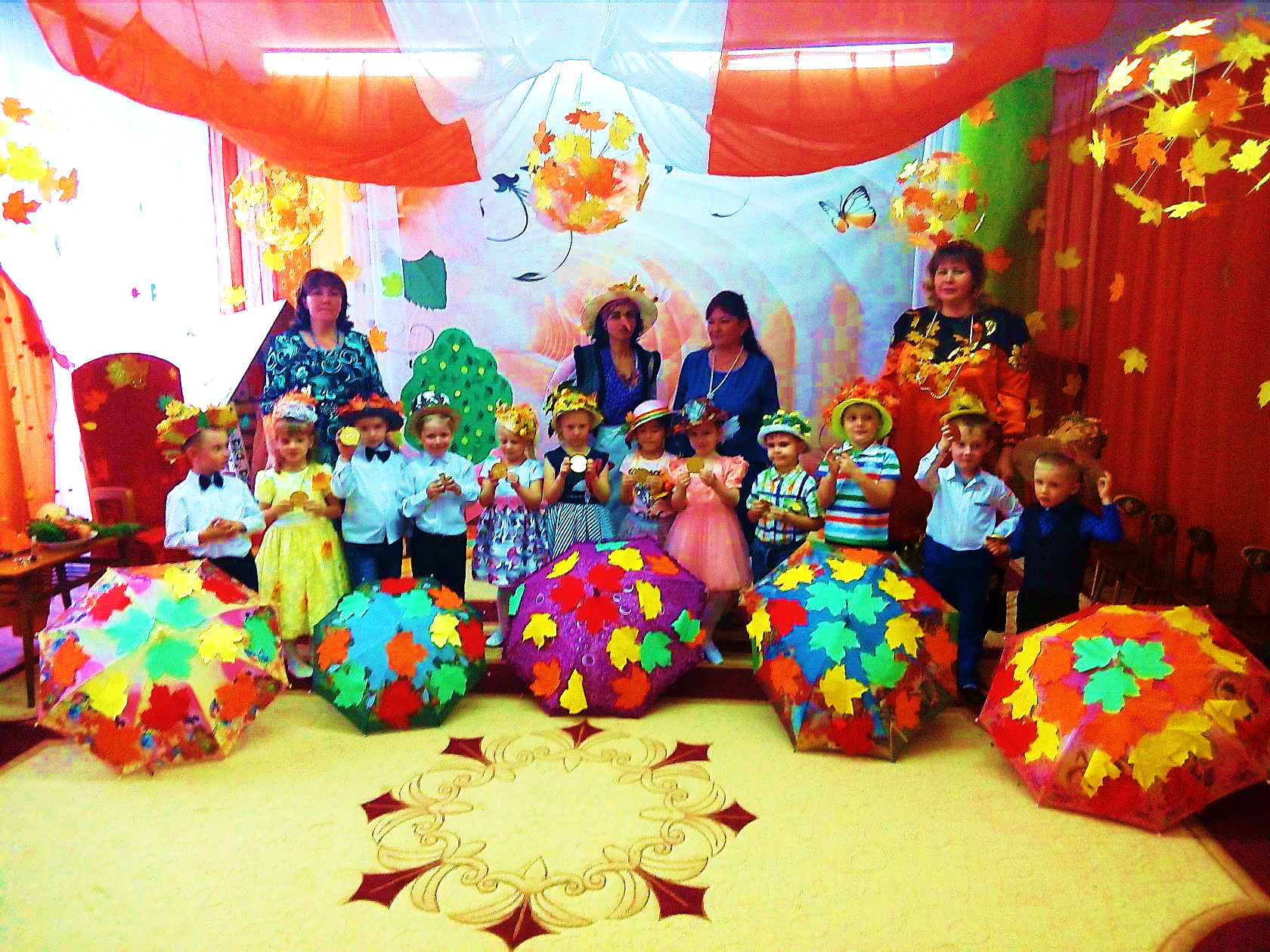 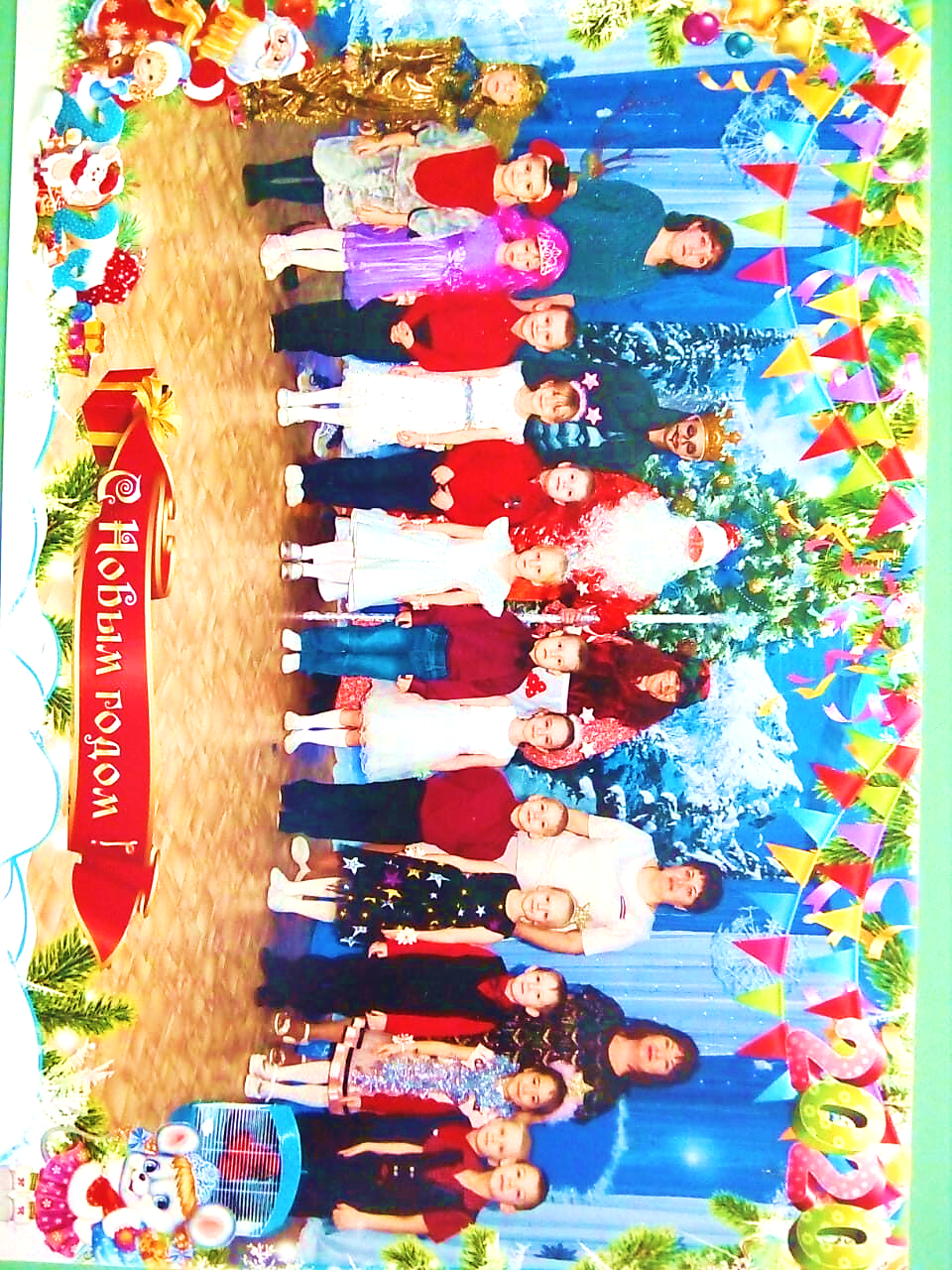 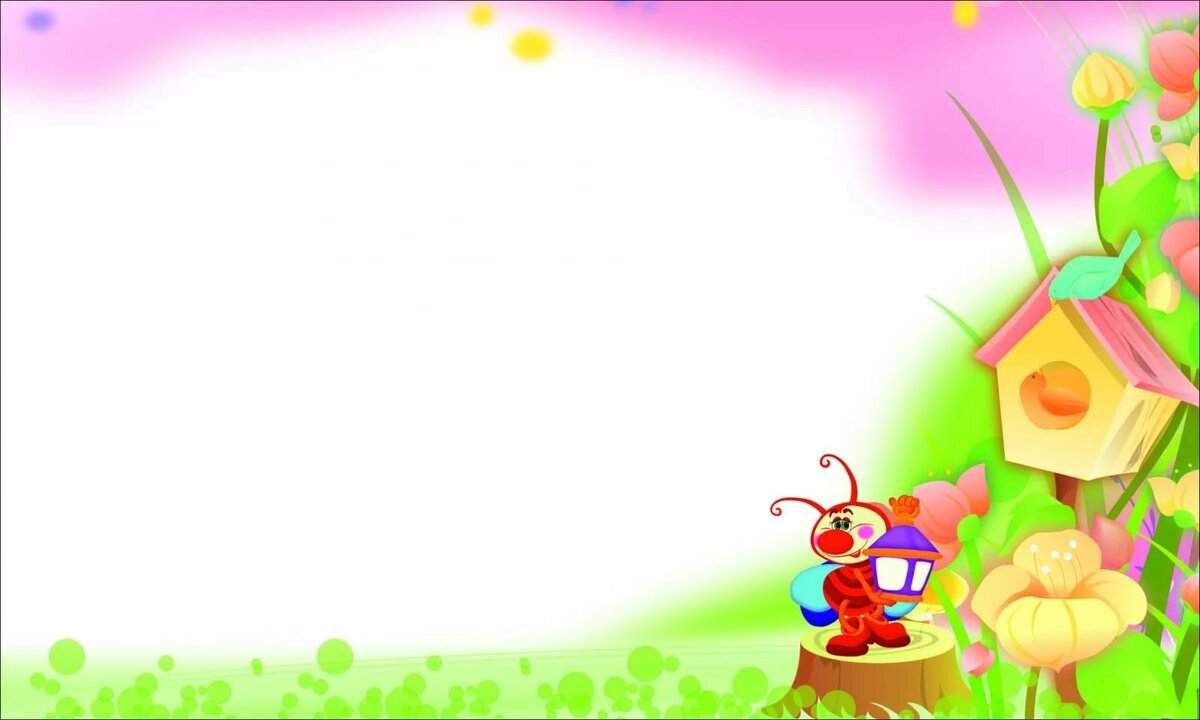 Спасибо за внимание!